January 2015
Consideration on UL-MU overheads
Date: 2015-01-12
Authors:
Slide 1
Tomoko Adachi, Toshiba
January 2015
Abstract
This presentation considers impact of UL-MU overheads.
Slide 2
Tomoko Adachi, Toshiba
January 2015
UL-MU
UL-MU is more difficult than DL-MU because STAs have to synchronize their transmissions. 
The easiest way to achieve synchronization is by an AP’s support. 
But the AP doesn’t really know which STA has data to transmit. 
To find out STAs’ transmission demands, asking one by one is the steadiest way, but that will be a large overhead. 
On the other hand, if we can do UL MU transmission for data, then response frames can also be in MU transmission.
Slide 3
Tomoko Adachi, Toshiba
January 2015
UL-MU
Assume to divide into 3 phases for UL-MU transmission.
Initial phase
UL data transmission phase
DL response phase
Slide 4
Tomoko Adachi, Toshiba
January 2015
Initial phase
Both exchanges in legacy rate (24 Mbps)
Assume two approaches
ref. doc.11-14/0598
AP asks STAs one by one if they have Tx demands
method 1
method 2
AP
Inquiry
Inquiry
…
Inquiry
Poll
Poll
≒RTS
≒CTS
≒QoS CF-Poll
STA 1
Resp.
TxReq
≒CTS
≒RTS
to N_m
STAs
STA 2
Resp.
…
…
STA N_m
Resp.
N_m: number of STAs multiplexed (4)
Note: above conventional frames were used as substitutes for throughput calculation  (may be too convenient)
Slide 5
Tomoko Adachi, Toshiba
January 2015
DL response phase
Assume two approaches
BA to all N_m STAs by DL-MU
All exchange in legacy rate (24 Mbps)
method A
method B
AP
BA
BA
BA
BA
STA 1
BAR
STA 2
BAR
…
…
…
STA N_m
BAR
N_m: number of STAs multiplexed (4)
Slide 6
Tomoko Adachi, Toshiba
January 2015
Comparison cases
Initial phase
UL data transmission phase
DL response phase
Throughput comparison on DL response phase methods (method 1-A and 1-B)
method 1
method A
method 2
method B
Throughput comparison on initial phase methods (method 1-B and method 2-B)
Slide 7
Tomoko Adachi, Toshiba
January 2015
Throughput calculation
N_m: number of STAs multiplexed (and also inquired for method 1) (4)
assumed OFDMA using short GI for MU transmission
TXOP limit = 0
20 MHz bandwidth, 1SS, MCS 8
assumed 24 us for HE preamble part (+4 us to VHT preamble)
full buffer, error free
Slide 8
Tomoko Adachi, Toshiba
January 2015
Throughput comparison on DL response phase methods
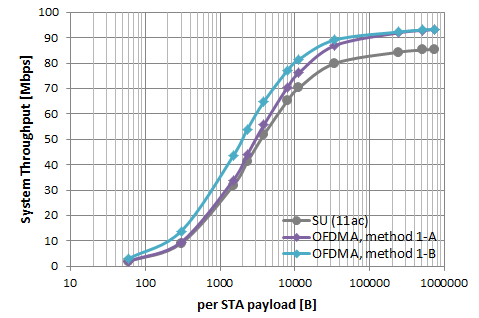 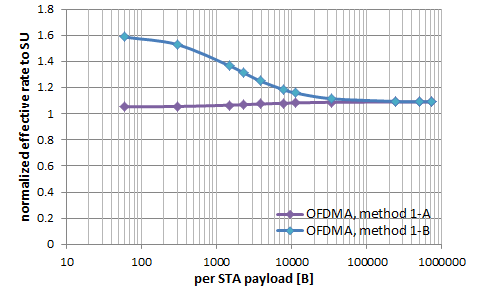 Initial phase: method 1
DL response phase: method A vs. method B
Slide 9
Tomoko Adachi, Toshiba
January 2015
Throughput comparison on initial phase methods
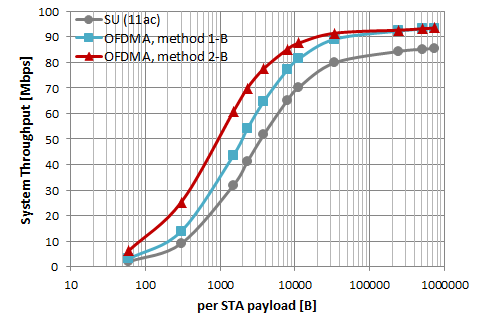 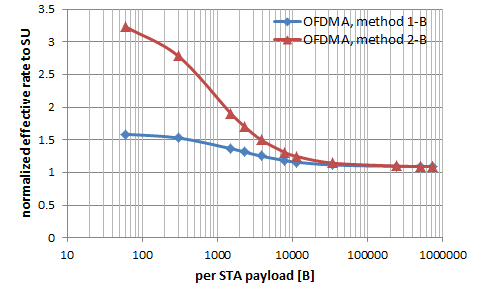 Initial phase: method 1 vs. method 2
DL response phase: method B
Slide 10
Tomoko Adachi, Toshiba
January 2015
From the results…
DL BA responses after UL-MU transmission should be multiplexed (in some way, such as transmit in DL MU or extend BA frame format to carry multiple STAs’ responses).
Initial phase prior to UL-MU transmission should be simple. Need to find a more rough way to grasp or estimate TX demands.
Slide 11
Tomoko Adachi, Toshiba
January 2015
Straw Poll
Do you agree to include in the specification framework a mechanism by which DL BA/ACKs, in responses to UL MU transmission, are multiplexed
eg. DL MU-MIMO, DL-OFDMA, single PSDU

Yes: 60
No: 1
Abstain: 51
Slide 12
Tomoko Adachi, Toshiba